Ekolojik, Ekonomik ve Sosyal Sürdürülebilirlik İçin
İstanbul Gelişim Üniversitesi
www.gelisim.edu.tr
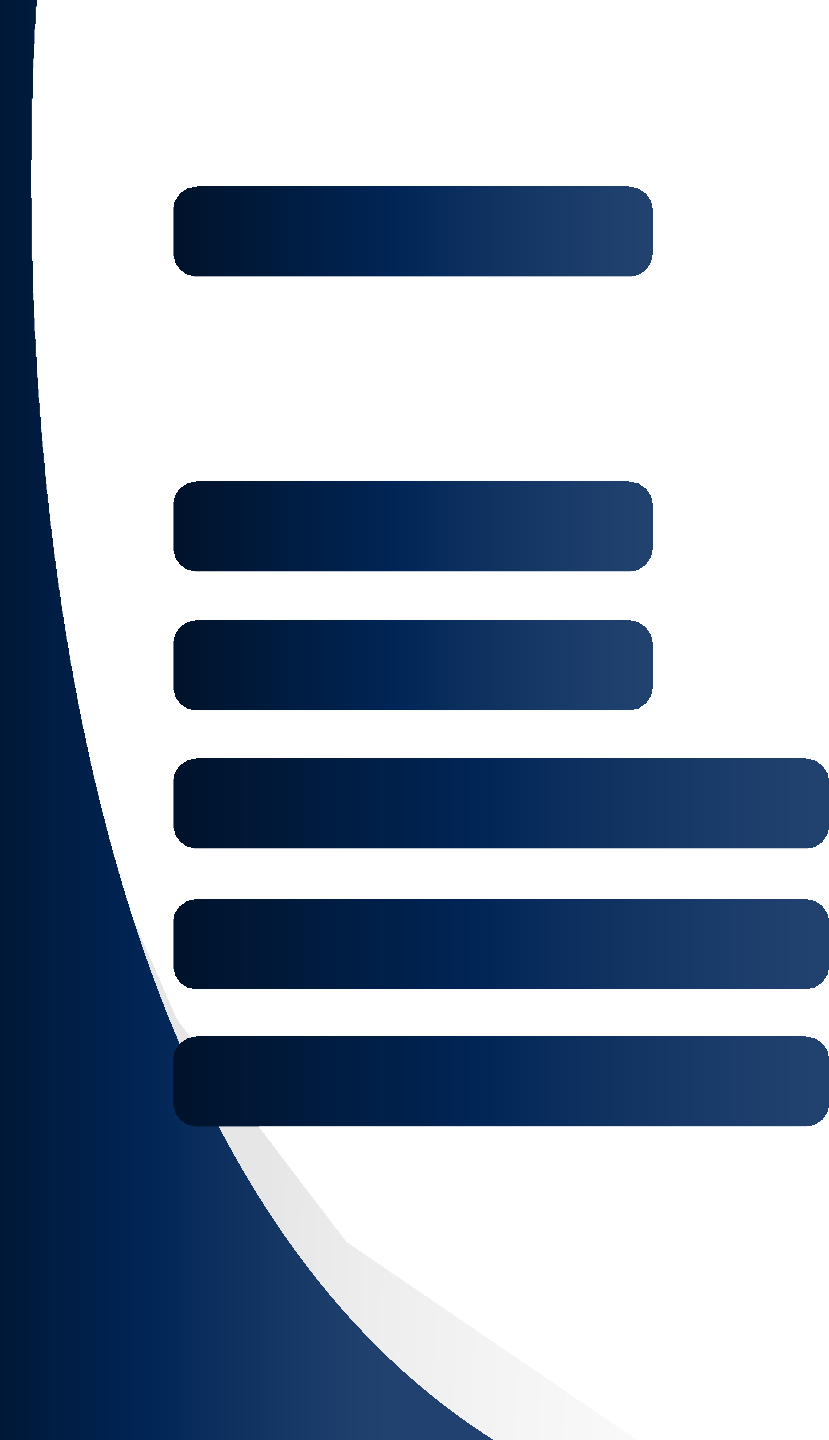 Bölümün Adı :
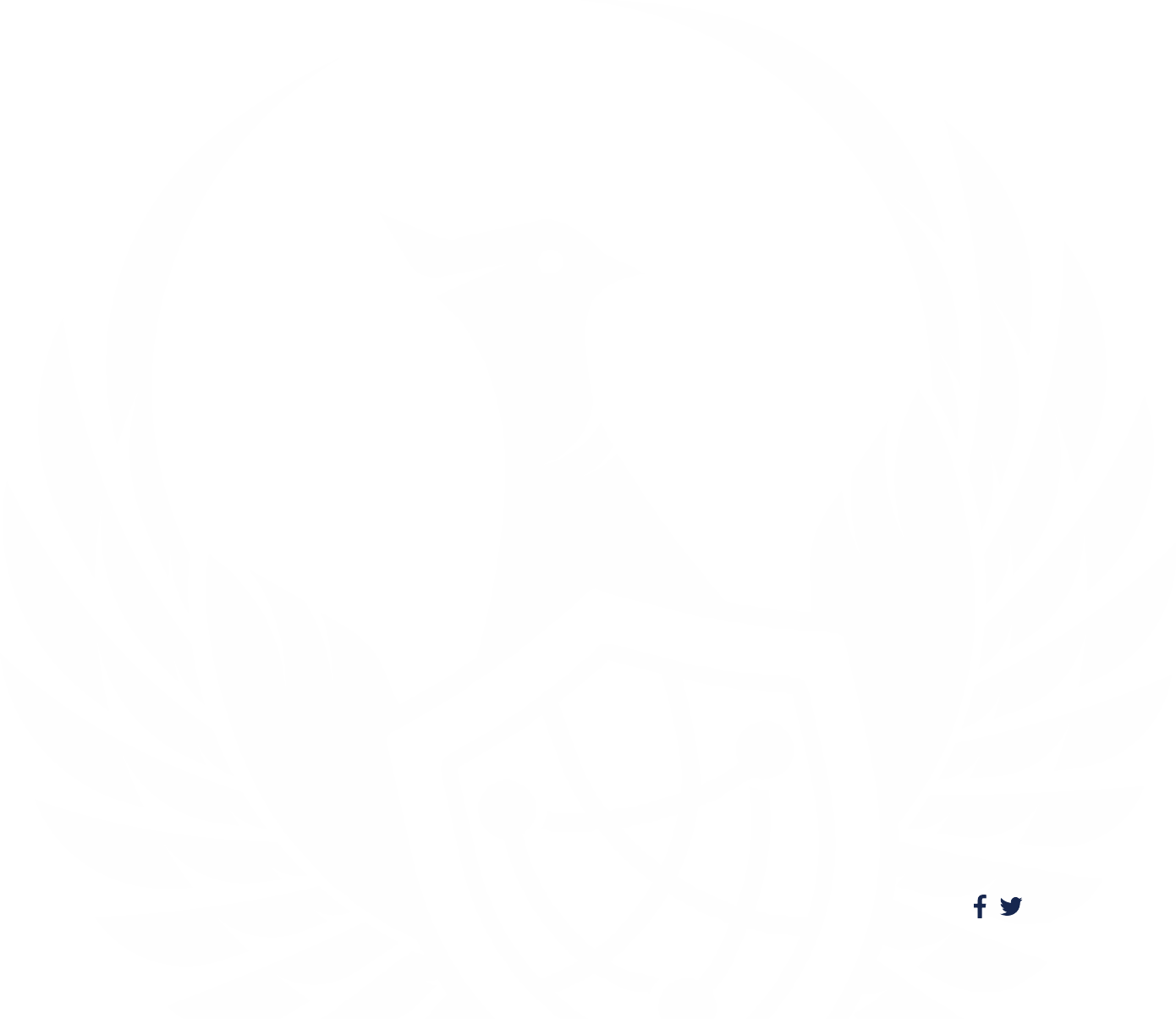 Dersin Adı :

Dersin Haftası :
Dersin Öğr. Elemanının Adı : E-Posta:
Telefon :
gelisimedu
igugelisim
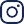 www.gelisim.edu.tr
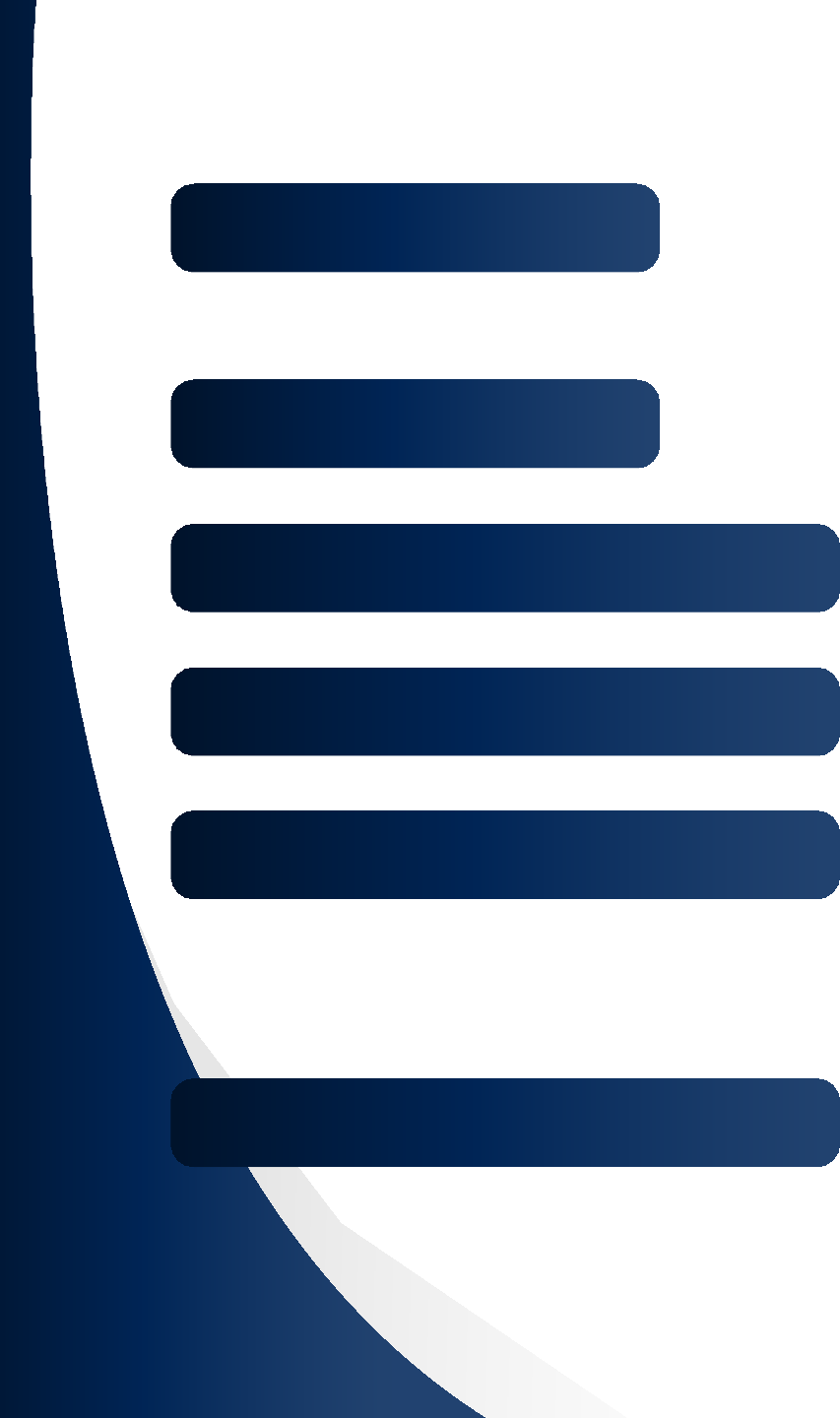 DERS BİLGİLERİ :

Ders Günü ve Saati : Dersin Kredisi :

GBS Linki :

Görüşme Gün ve Saatleri :
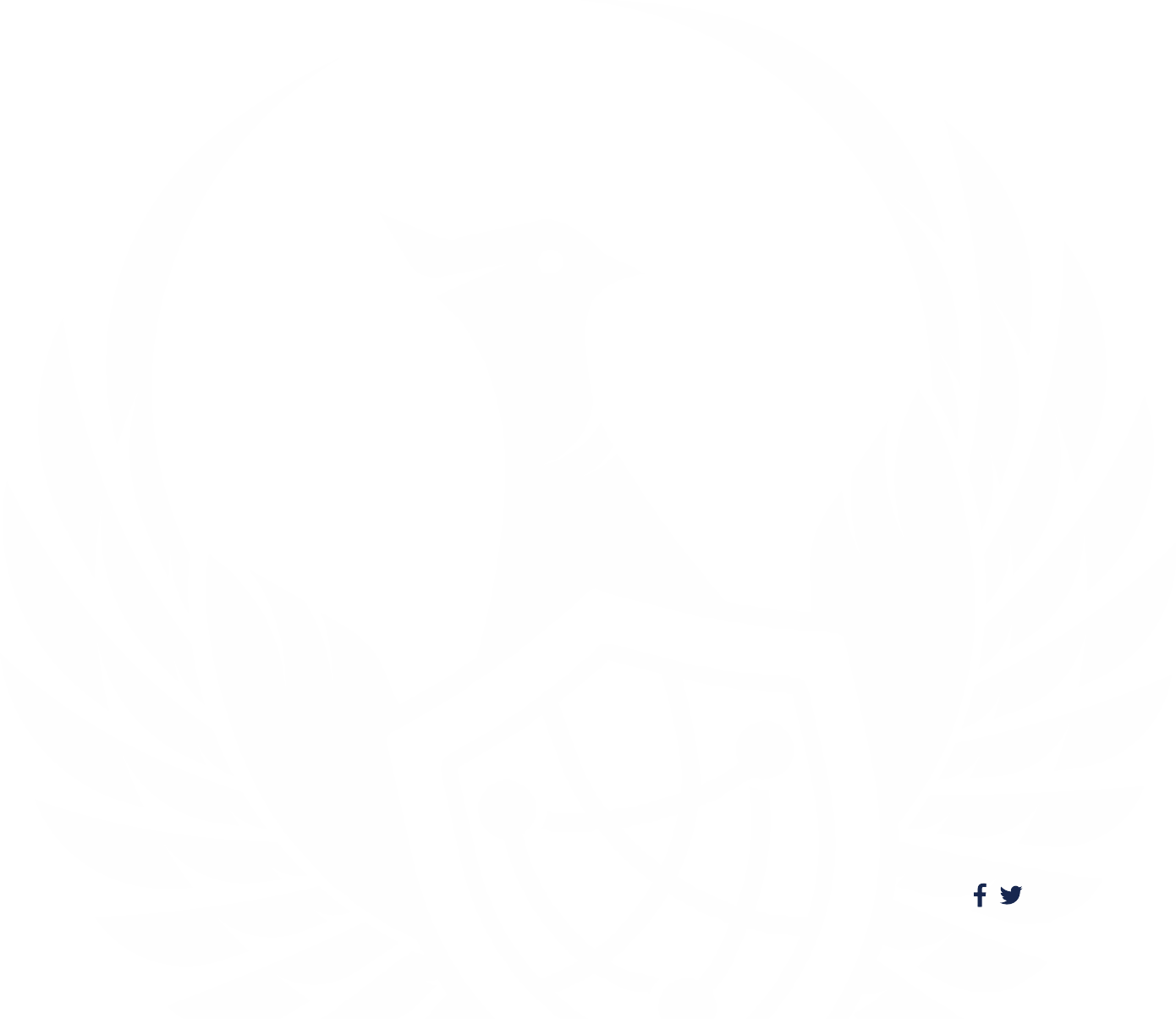 Dersin Öğr. Elemanının Konumu :
gelisimedu
igugelisim
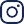 www.gelisim.edu.tr
GEÇEN DERS HAKKINDA
gelisimedu
igugelisim
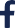 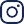 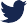 www.gelisim.edu.tr
HAFTALIK AKIŞ
gelisimedu
igugelisim
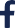 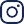 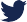 www.gelisim.edu.tr
HAFTALIK ÖĞRENİM KAZANIMLARI
gelisimedu
igugelisim
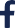 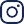 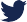 www.gelisim.edu.tr
DERS İÇERİĞİ BAŞLIĞI
gelisimedu
igugelisim
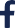 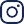 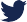 www.gelisim.edu.tr
HAFTANIN ÖZETİ
gelisimedu
igugelisim
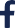 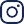 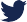 www.gelisim.edu.tr
SORU VE ÖNERİLER
gelisimedu
igugelisim
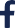 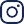 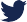 www.gelisim.edu.tr
ÖNERİLEN HAFTALIK ÇALIŞMALAR
gelisimedu
igugelisim
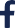 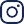 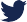 www.gelisim.edu.tr
BAŞVURULAN KAYNAKLAR
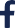 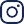 gelisimedu
igugelisim
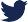 www.gelisim.edu.tr
BİR SONRAKİ DERS HAKKINDA
gelisimedu
igugelisim
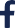 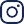 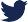 www.gelisim.edu.tr
Katılımınız İçin
Teşekkür Ederiz.
www.gelisim.edu.tr